ICT Info session05 / 04 / 2024
This meeting is recorded for purposes of meeting minutes, delayed viewing by absentees, and internal (HD) operations. The recording will be stored internally, accessible by Sciensano employees, and temporarily by invitees.
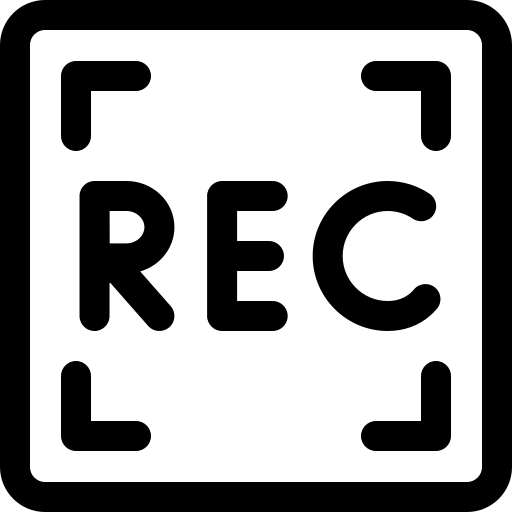 CONTENTS
Announcements
Open Questions & Answers
Topics for Discussion
Round Table
Next Time
ANNOUNCEMENTS
WHAT
WHY
WHEN
NA
NA
NA
NA
NA
NA
1
NA
NA
NA
NA
NA
NA
2
OPEN QUESTIONS
OPEN QUESTIONS
OPEN QUESTIONS
OPEN QUESTIONS & ANSWERS
ROUND TABLE APPROACH
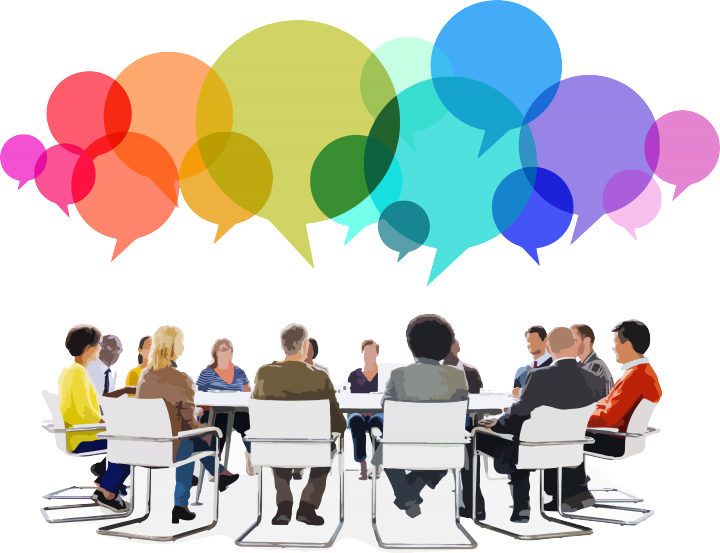 Collaborative sessions around your questions & queries
We want to build the ICT info sessions around your topics!

What topics would you like to see in the ICT info session?
BI-WEEKLY ICT MEETING
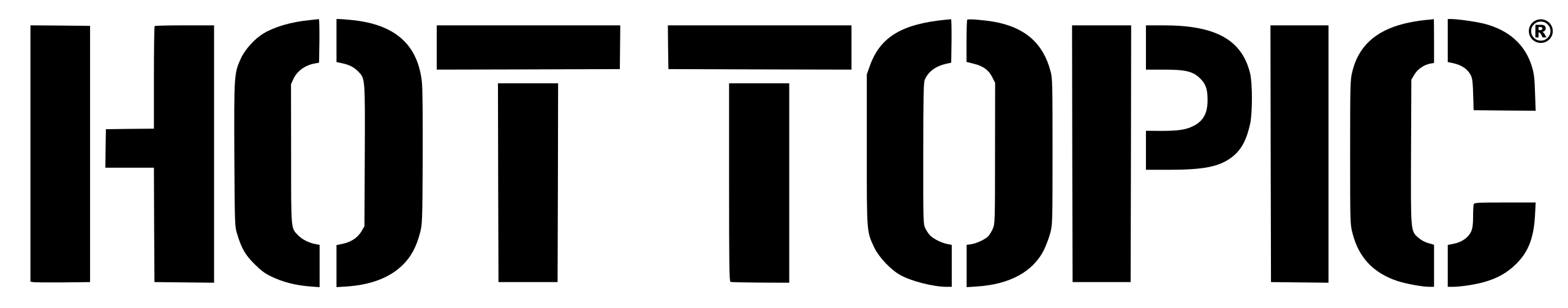 APPENDIX